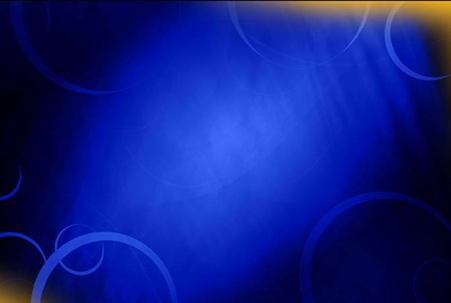 当一切都顺利
如愿的时候......
1
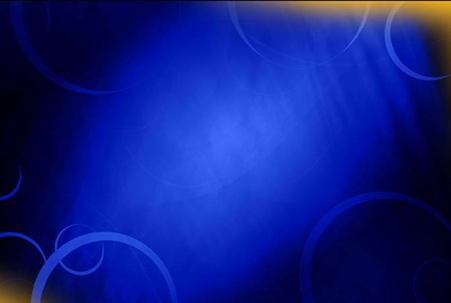 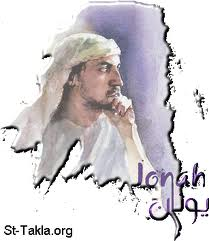 2
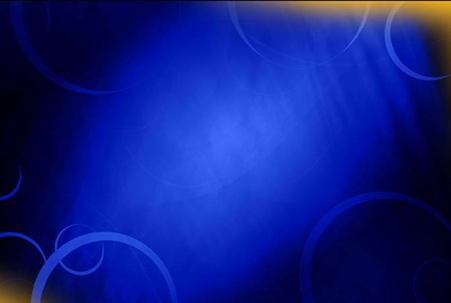 神的愤怒里
有祂的慈爱
3
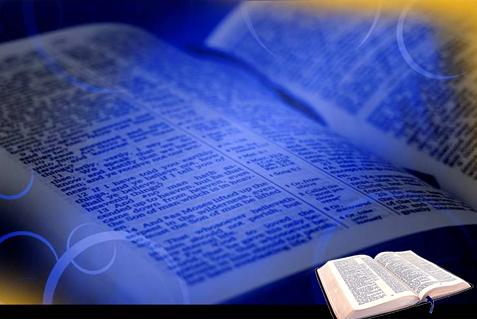 那鸿书三章一节
“惨啦，这杀人的城市！全城充满著欺诈和强暴；抢劫掠夺，无休无止。”
4
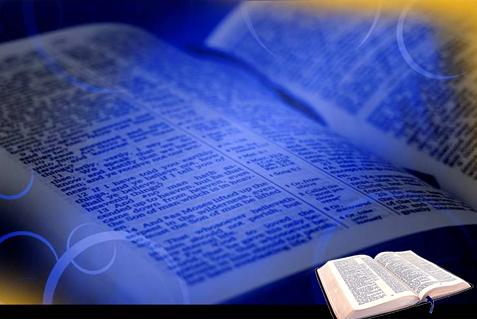 约拿书1：3
“约拿下到约帕，遇见一隻船，要往他施去。”
5
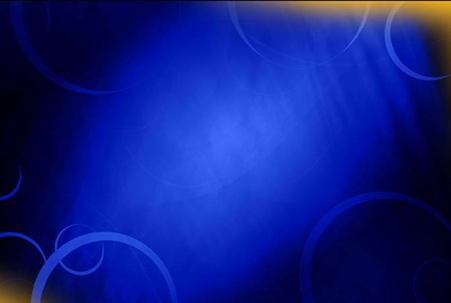 当一切都如愿的时候... 
不一定代表是神的心意
6
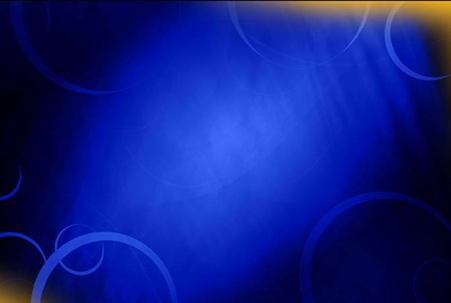 当一切都如愿的时候... 
比较有见証及
传福音的能力？
7
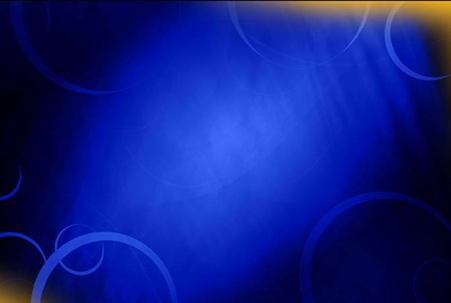 这并不是联系我们与神关系的纽带
8
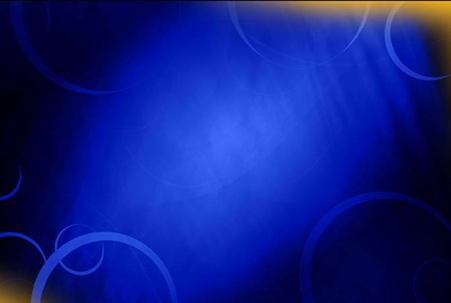 神常常在我们的失败，软弱当中
把我们拉近祂自己…
见证祂的大能和慈爱
9
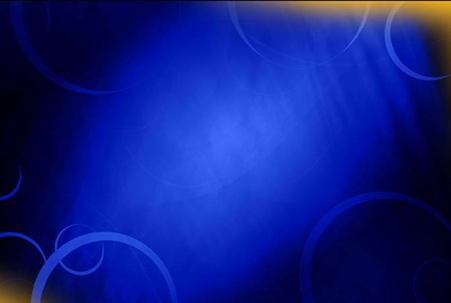 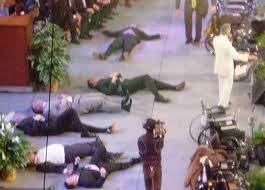 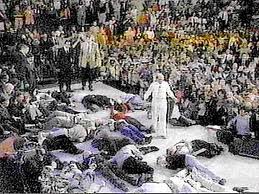 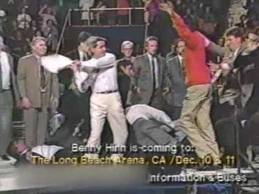 10
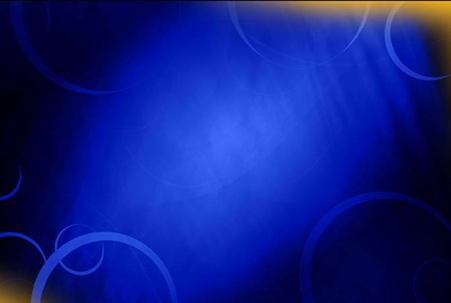 当一切都如愿的时候... 
要留心我们的焦点
11
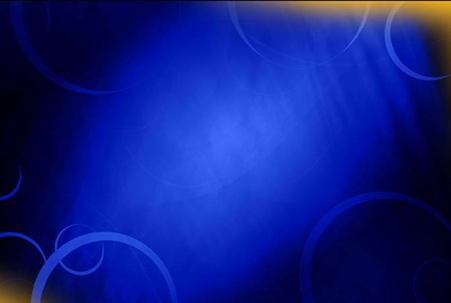 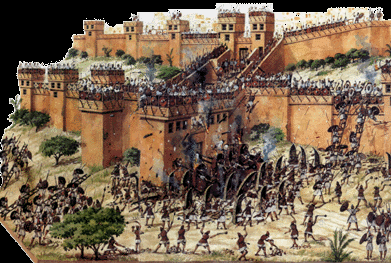 12
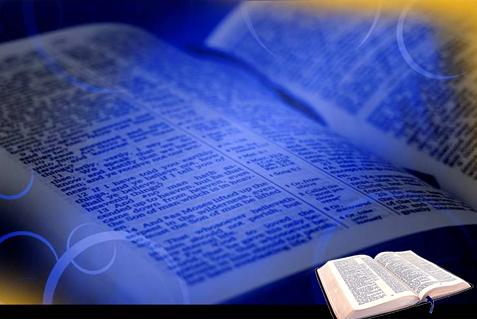 诗篇145：9
“耶和华善待万民，祂的慈悲覆庇祂一切所造的”。
13
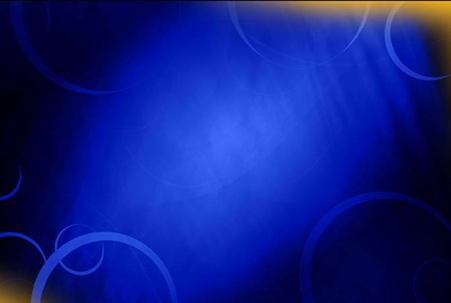 约拿整个的焦点是在自己
14
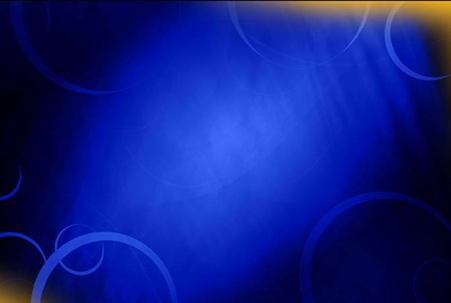 我们的神
既有真理又有恩典
15
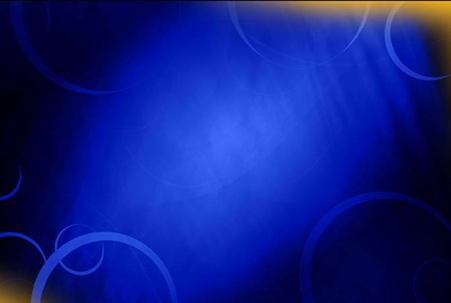 他们的焦点
只有神
只有神的心意得满足
16
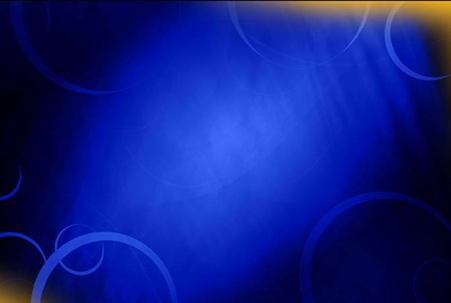 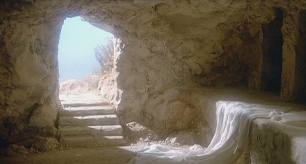 17
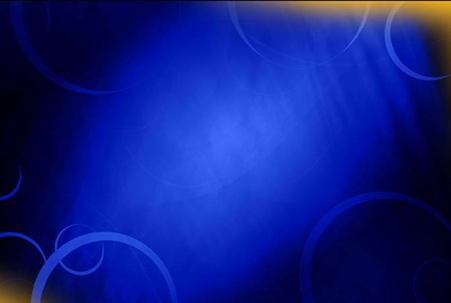 18
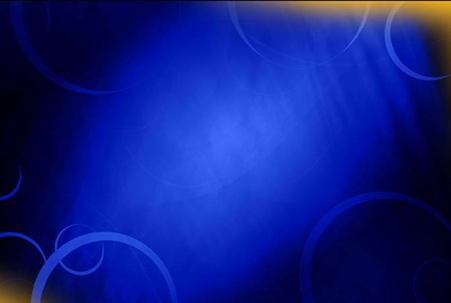 19